Proverbs 6:12-19
12 A worthless person, a wicked man, walks with a perverse mouth; 13 he winks with his eyes, he shuffles his feet, he points with his fingers; 14 perversity is in his heart, he devises evil continually, he sows discord. 15 Therefore his calamity shall come suddenly; suddenly he shall be broken without remedy. 16 These six things the LORD hates, yes, seven are an abomination to Him: 17 a proud look, a lying tongue, hands that shed innocent blood, 18 a heart that devises wicked plans, feet that are swift in running to evil, 19 a false witness who speaks lies, and one who sows discord among brethren.
Behold, how good and how pleasant it is for brethren to DWELL TOGETHER IN UNITY! (Psalm 133:1)
Now I plead with you, brethren, by the name of our Lord Jesus Christ, that you all speak the same thing, and that THERE BE NO DIVISIONS among you, but that you be perfectly joined together in the same mind and in the same judgment.
(1 Corinthians 1:10)
I do not pray for these alone, but also for those who will believe in Me through their word; that they all MAY BE ONE, as You, Father, are in Me, and I in You; that they also may be one in Us, that the world may believe that You sent Me. 
(John 17:20-21)
V-12,
 A Worthless Person (no value to God)
A Wicked Person (sinful before God)
A Perverse Person (maliciously stubborn)
These six things the LORD hates, yes, seven are an abomination to Him: a proud look, a lying tongue, hands that shed innocent blood, a heart that devises wicked plans, feet that are swift in running to evil, a false witness who speaks lies, and one who sows discord among brethren.
(Proverbs 6:16-19)
Gossip
Self-Seeking
Lack of Love
Envy
Anger
Pride
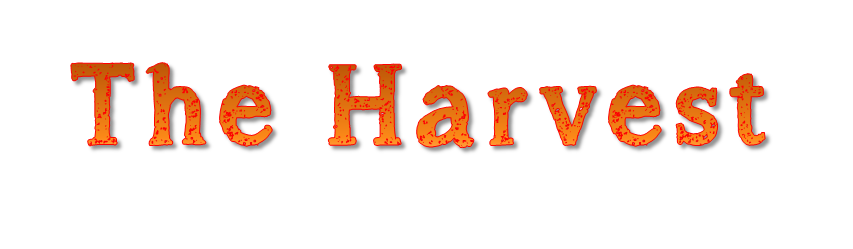 Churches Destroyed
Discouragement
Animosity
Eternal Condemnation